Our Schools, Our World
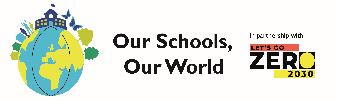 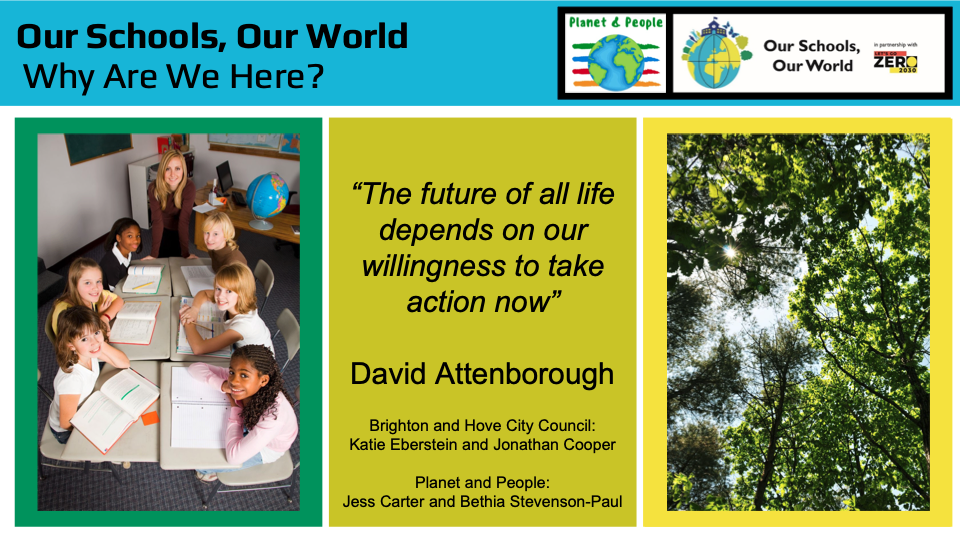 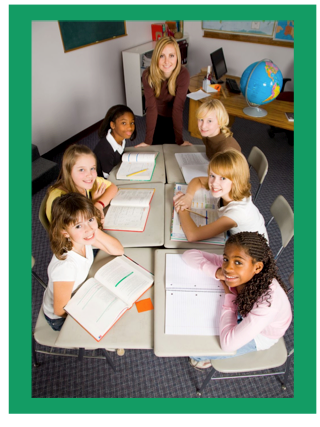 ‘Your actions matter. No action or voice is too small to make a difference’
Vanessa Nakate


Brighton & Hove City Council
Katie Eberstein and Jonathan Cooper

Leicester City Council
Marc Tench, Laura Barke, Jasmine Walker
Our Schools, Our World  Training Overview
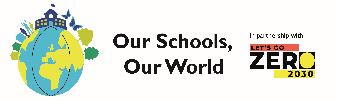 Day One
Leading for Sustainability
City Hall
Attending: Heads, governor, SPL
------------------------------------------------------
9.15am – 3.30pm
Climate/Nature Basics 
BREAK
Leading for Sustainability – Research
LUNCH
The OSOW Framework
Action Planning
Day Three
Climate Action Planning
City Hall
Attending: SBM, Site Manager, (SPL where possible)
------------------------------------------------------
9.15am – 3.30pm
Climate/Nature Basics 
BREAK
Climate Action Planning - background
LUNCH
Measuring Carbon
Climate Action Planning - practical
Day Two
Curriculum Development
Queensmead Primary Academy

Attending: SPL
------------------------------------------------------
9.15am – 3.30pm

Curriculum Development
BREAK
Curriculum Assessment
LUNCH
Nature Connection & Outdoor Learning 
How to Talk About Climate Change
(ThoughtBox)
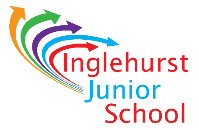 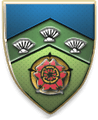 Montrose School
Achieving, Caring, Aspiring
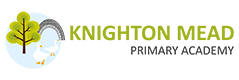 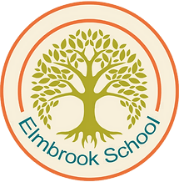 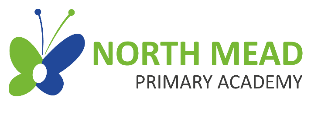 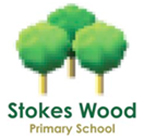 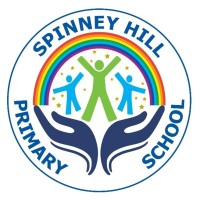 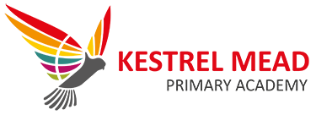 Our Schools
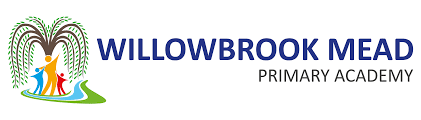 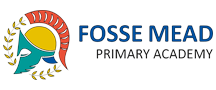 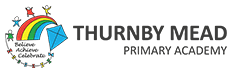 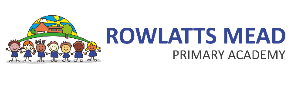 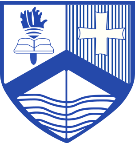 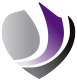 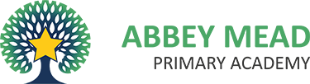 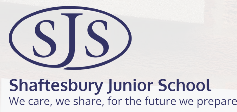 Queensmead 
Primary Academy
Scraptoft Valley Primary School
Introductions
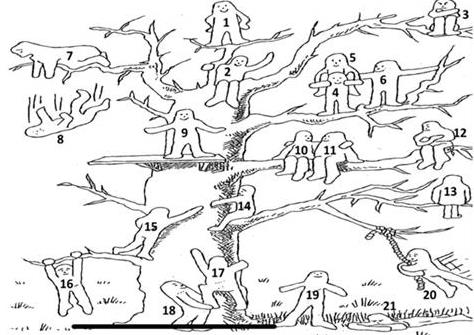 Who are you?
What do you do?
What would you like from today?


How are you feeling today?
Our Schools, Our World Agenda (fit in tour of the school where convenient)
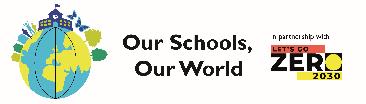 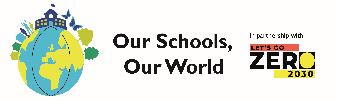 Embedded video removed for size, find here: https://youtu.be/yDGCDF-WtfE
Our Schools, Our WorldA 2 year rolling programme
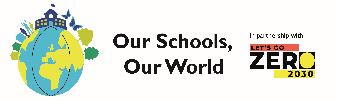 Curriculum
Concepts, Greening, Nature Connection
Theme 3
Assemblies
Actions
Theme 4
Assemblies
Actions
Theme 1
Assemblies
Actions
Theme 2
Assemblies
Actions
Theme 5
Assemblies
Actions
Theme 6
Assemblies
Actions
School Operations
Working towards Zero Carbon
Our Schools, Our World      The Framework - recap
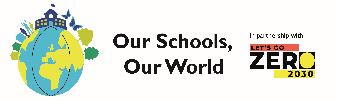 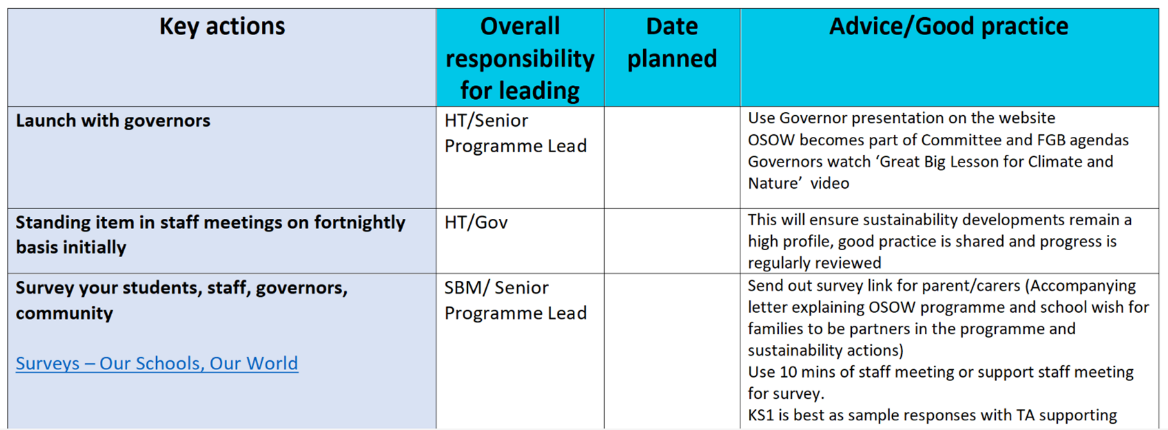 Our Schools Our World www.osow-leicester.co.uk
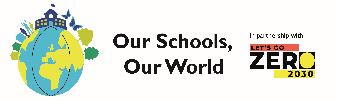 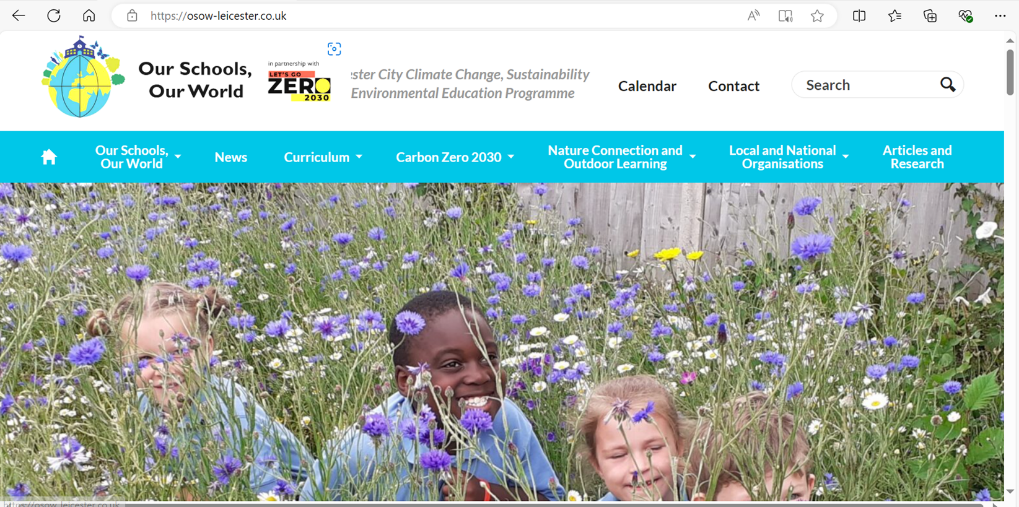 Climate999
Our Schools, Our World      Curriculum Development – SPL role
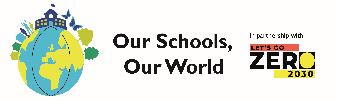 Working with the leadership team:
Plan against the framework
Implement and analyse surveys
Implement training in;
 Climate Science
Supporting Eco-Anxiety
Curriculum development
Engage all members of school with the development of vision
Ensure assembly programme is implemented
Head & SPL
Staff
Head & SPL
Our Schools, Our World      Curriculum Development – SPL role
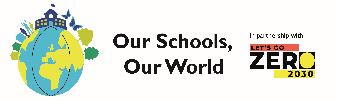 Working with the leadership team:

Support the strategy team in developing termly plans for thematic approach
Devolve actions to pupils, staff and the wider community
Engage in and encourage networking 
Monitor and measure impact and respond accordingly
Attend half-termly twilight network meetings
Our Schools, Our World 
 CPD framework/schedule
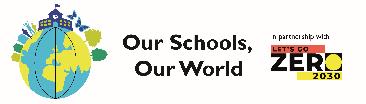 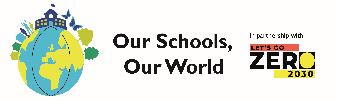 Our Schools, Our WorldCurrent NC provision
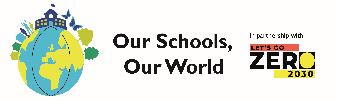 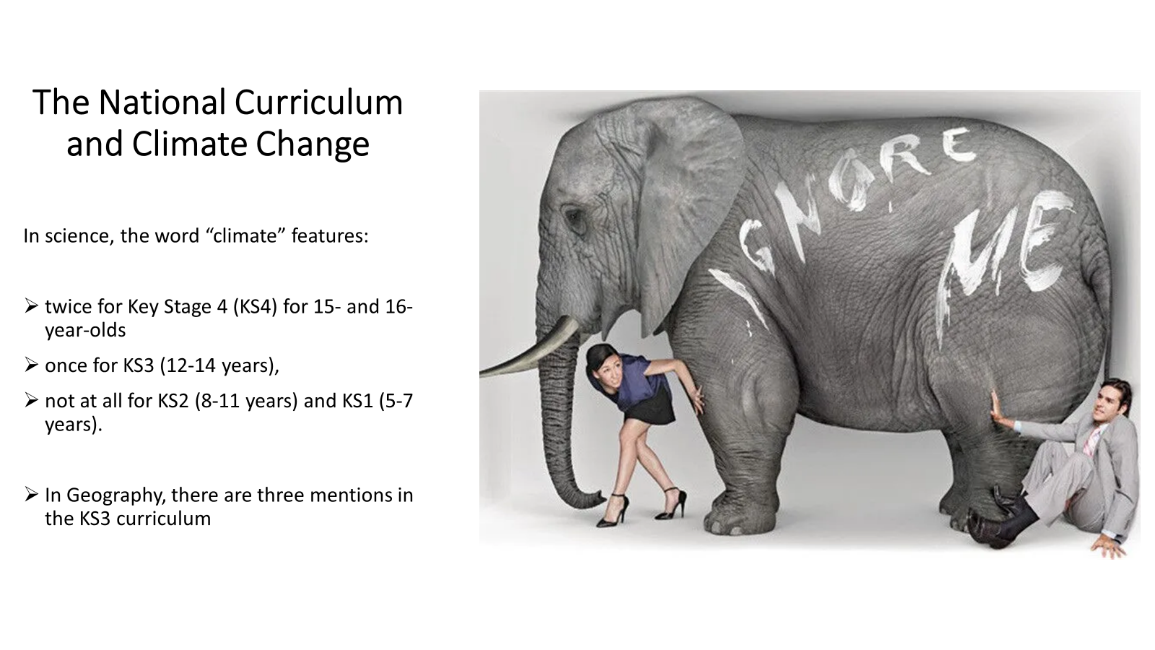 Our Schools, Our World      Curriculum Development – Pupil Voice
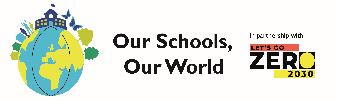 Embedded video removed for size, find here: https://youtu.be/zEMEU59rOGM
Start 4:51min
Our Schools, Our WorldA New Vision
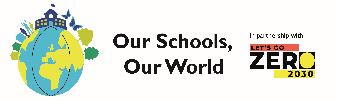 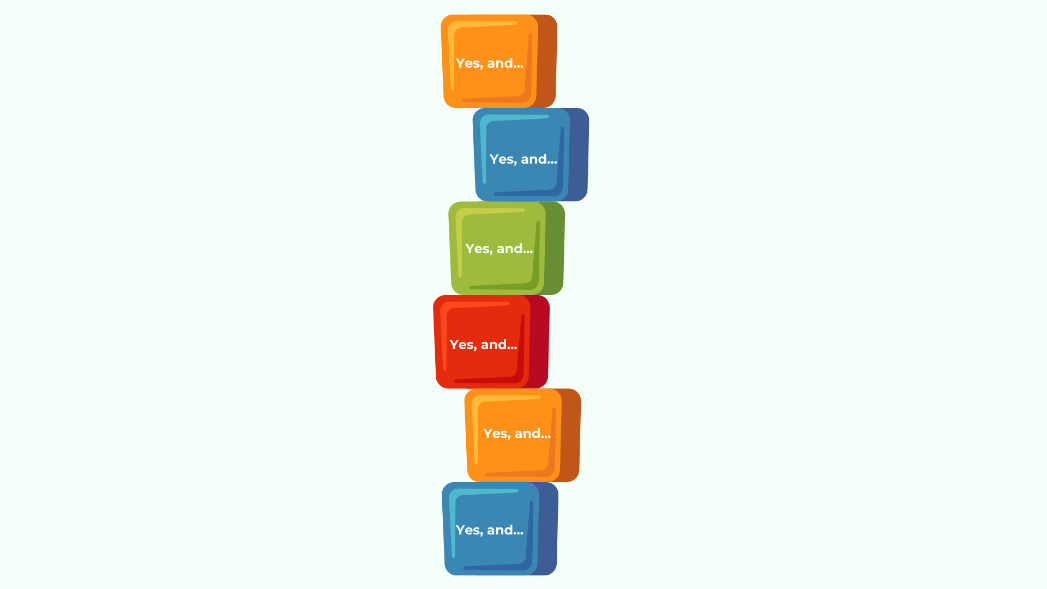 What if…
Our Schools, Our World  Curriculum Development – Establishing a Vision
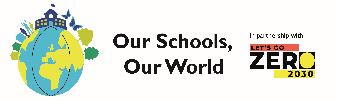 Our Schools, Our World      School Vision – an example
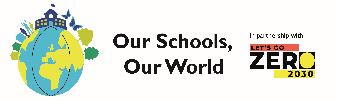 Our school aims to be a truly sustainable school through a holistic and integrated approach to our curriculum, campus and community. 
We will greatly increase the site biodiversity, substantially cut our carbon footprint, connect more deeply with nature, fully integrate outdoor learning and promote social justice for all. 

We will provide a rich and relevant curriculum which will give all our children the skills and knowledge they need to engage with the challenges of the future and enable them to find solutions.

We will ensure we engage our students, staff and families in positive action and empower them to be changemakers to shape the future. 

We will support greater mental well-being through encouraging all our school family through this work to connect with other people, to be physically active, to learn new skills, to give to others and to pay attention to the present. 

We will develop close links with the council, schools, like-minded people and organisations to share and develop new and exciting ideas and practice

example
Our Schools, Our WorldCurriculum Development - Zones
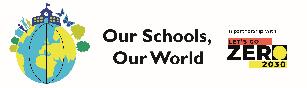 Climate Change Curriculum  zones of provision and influence
Pupil voice
Staff / community voice
Our Schools Our World      School values and learning attitudes
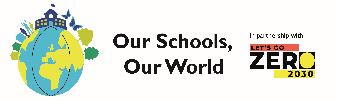 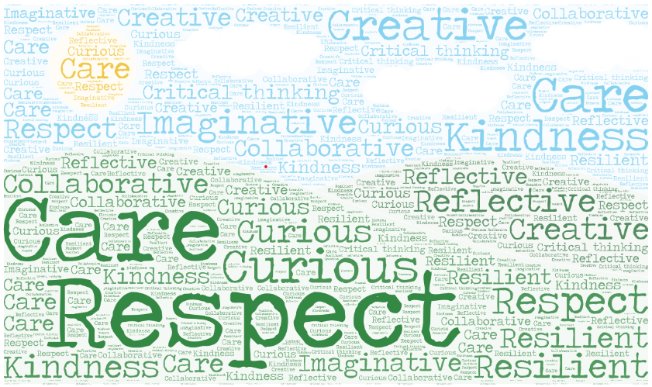 In the context of thinking and acting sustainably?
Our Schools Our World      Planning overview
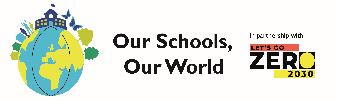 Our Schools, Our World     Planning overview – cont.
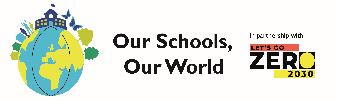 Our Schools Our World www.osow-leicester.co.uk
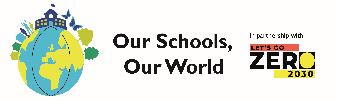 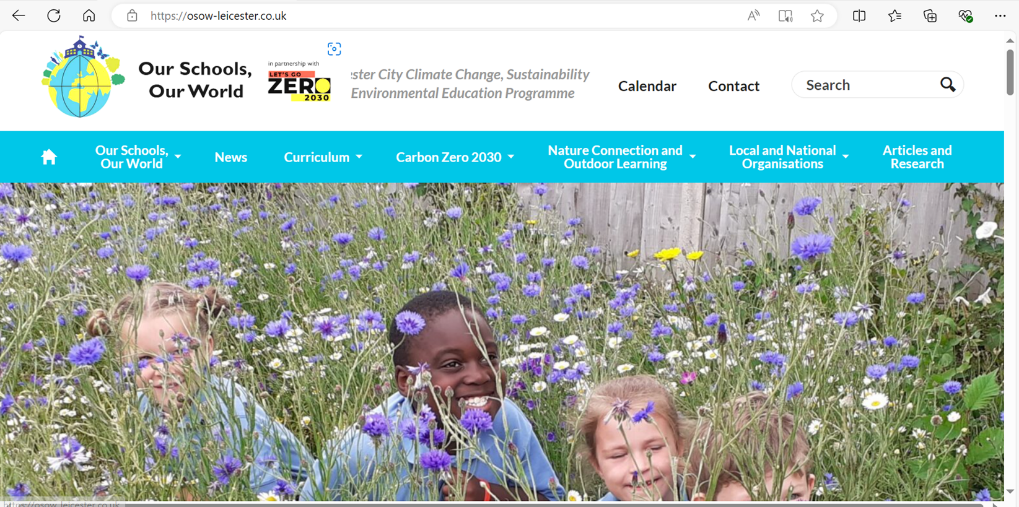 Climate999
Our Schools, Our World      Curriculum Development - research
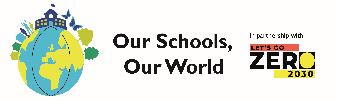 Most effective approaches to climate change and environmental education
Identifying effective climate change education strategies: a systematic review of the research
Martha C. Monroe, Richard R. Plate, Annie Oxarart, Alison Bowers & Willandia A. Chaves 2017

Weblink
Our Schools, Our World      Curriculum Development - research
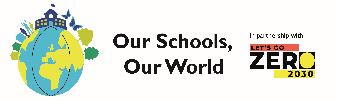 is learner-centred – active, hands-on inquiry-based learning opportunities

connects to personally relevant experiences or building on student ideas

helps students learn from each other by allowing them to compare ideas and discuss viewpoints

makes thinking visible by using models, visuals, data collection and analysis

promotes systems thinking

connects with nature
Our Schools, Our World      Curriculum Development - research
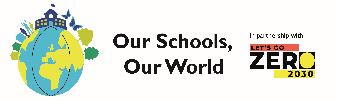 supports emotional resilience – a curriculum of hope

is centred in the local community but makes global connections

is solutioned focused and leads to practical action

is inspired by changemakers
Our Schools, Our World
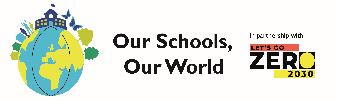 The OSOW curriculum framework
Our Schools, Our World  Wider Resources (National)
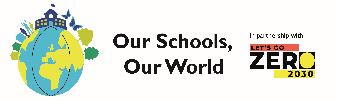 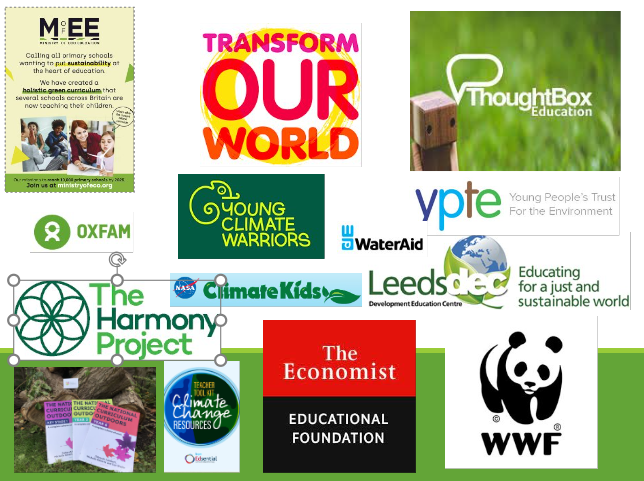 Our Schools, Our World      Curriculum Development- progression
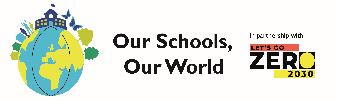 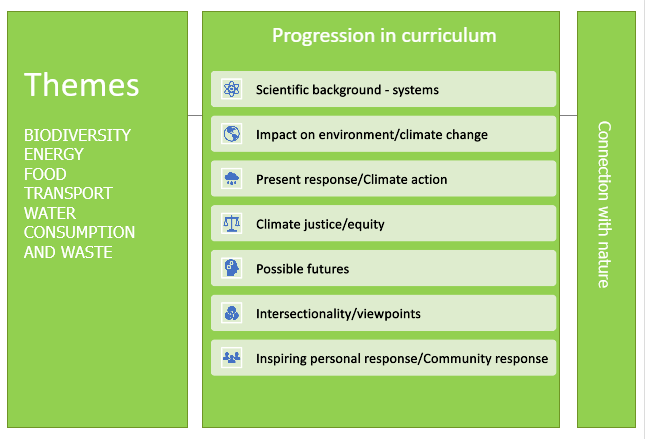 Our Schools, Our World      Curriculum Development - assemblies
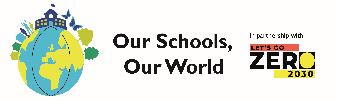 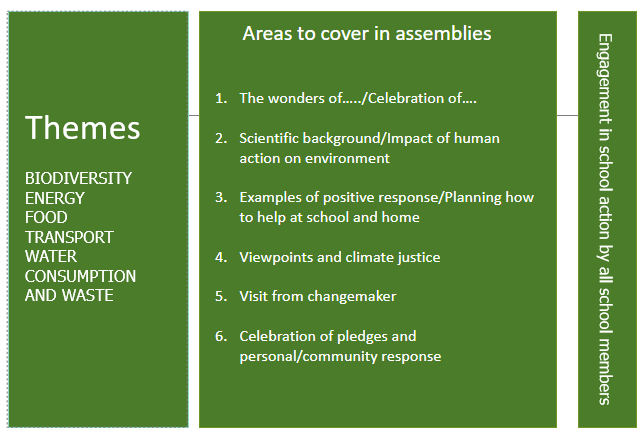 Areas to cover in assemblies

 The wonders of ….. / Celebration of …

Scientific background / impact of human activities on environment

Changemakers – local, national, global.  Link to climate justice

School and class actions

5.  Family actions

6.  Celebration of pledges and personal / community response
Our Schools, Our World      Curriculum Learning Outcomes – 4 key areas
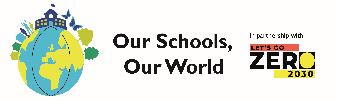 Our Schools, Our WorldSchool Curriculum Statement
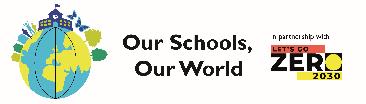 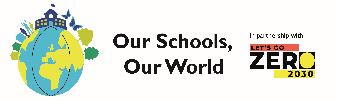 In developing the taught curriculum, we have:

Consulted pupils, staff and families
Taken into account the context of our school and all the characteristics of our pupils
Sought to foster a sense of hope through encouraging pro-environmental behaviours  and solution focussed thinking
Mapped the key knowledge, skills and attitudes to live with and in a changing climate
Ensured our pupils understand systems thinking
Our Schools, Our WorldSchool Curriculum Statement
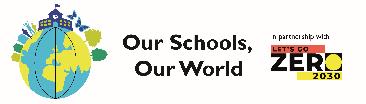 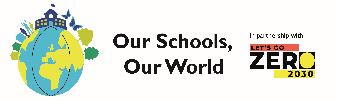 In developing the taught curriculum, we have:

Considered research into effective curriculums
Linked the learning to action
Integrated environmental education across subjects
Significantly increased the regularity of outdoor learning and nature connection
Provided the opportunity to explore global environmental issues and climate justice
Laid the foundations in green technology skills and green careers
Our Schools, Our World      Assessing Impact
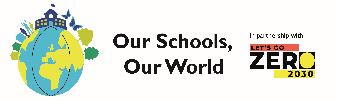 Why assess?
Shows how well children are learning
Helps you evaluate teaching methodology
Identifies curriculum strengths and gaps
Informs future planning
Enables you to celebrate success
Our Schools, Our World      Zones of impact
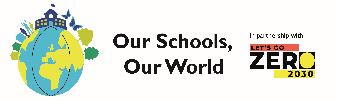 Children’s learning and attitudes

Staff knowledge and confidence

Family attitudes and engagement


Progress against climate action plan
Our Schools, Our World
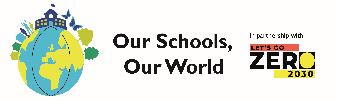 Methodology for assessment of learning

Pupil conferencing  - sample of pupils representing range of pupil characteristics
• Pupil self- assessment
• Planning evaluation

Methodology for assessment of attitudes

•Surveys
Our Schools, Our World
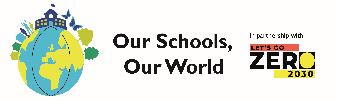 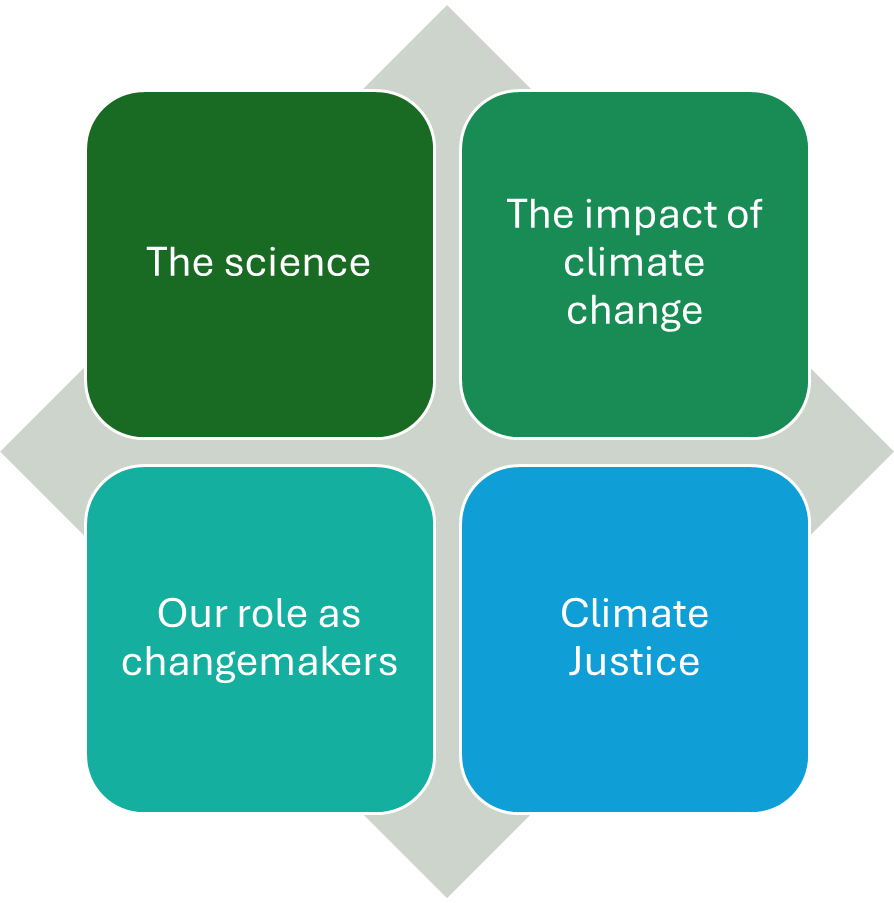 Four key areas of assessment
Impact on children’s learning from curriculum, assemblies and action
Our Schools, Our World
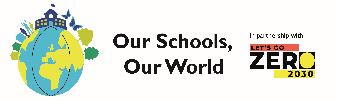 Power of pupil conferencing
Our Schools, Our World
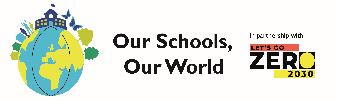 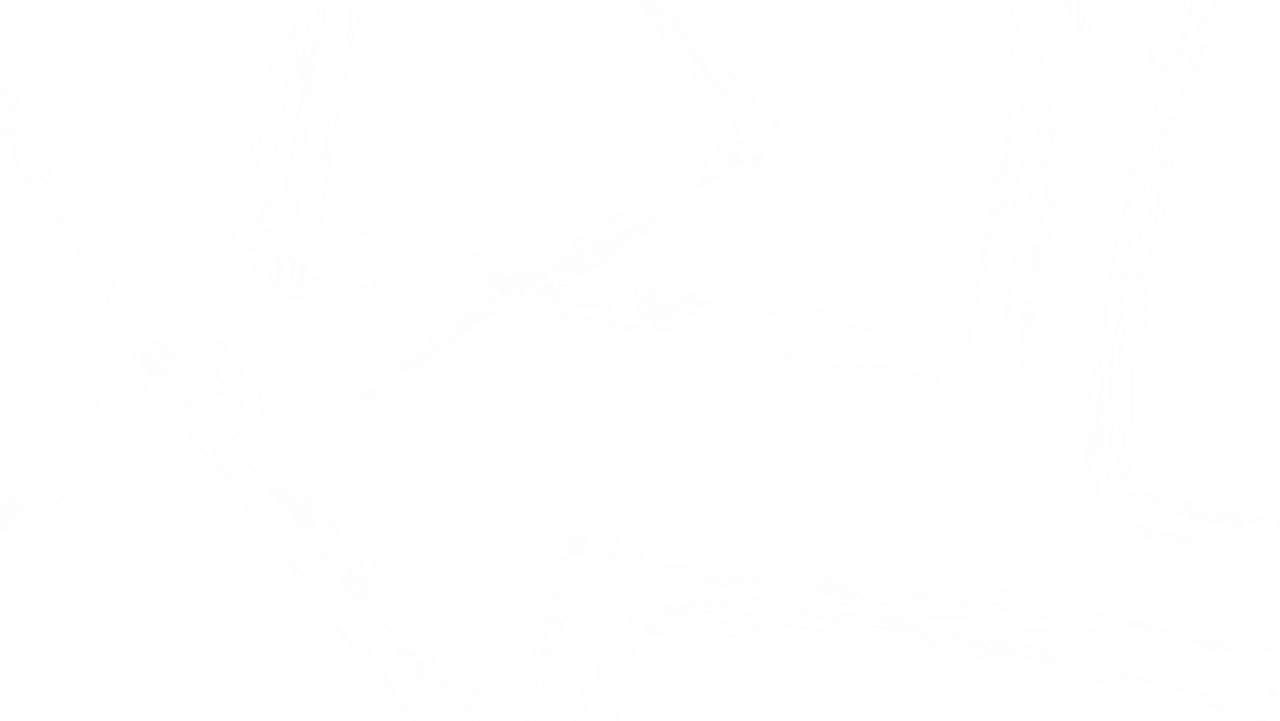 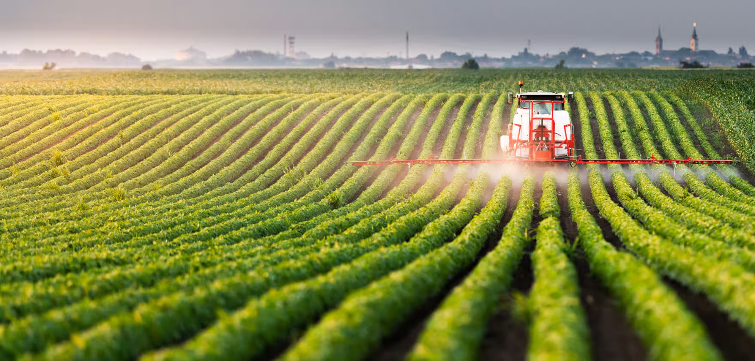 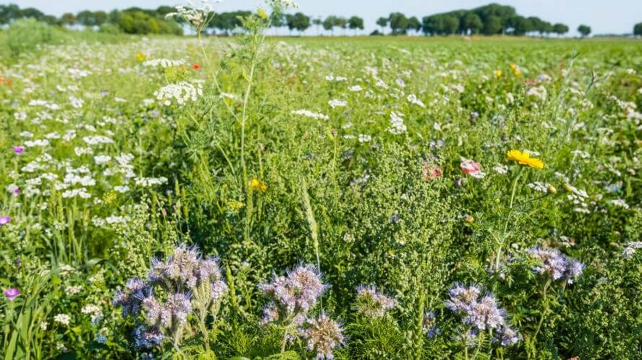 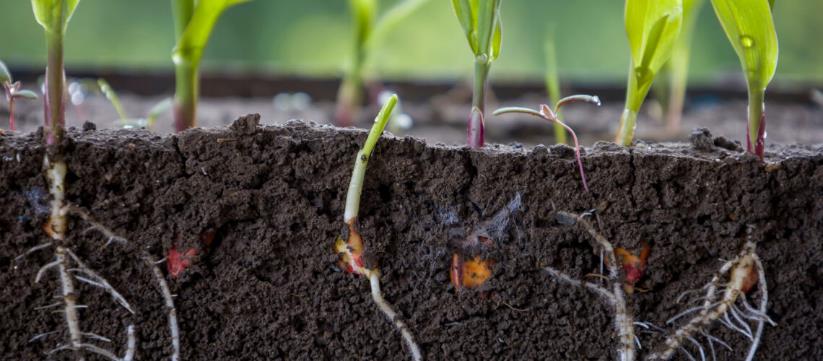 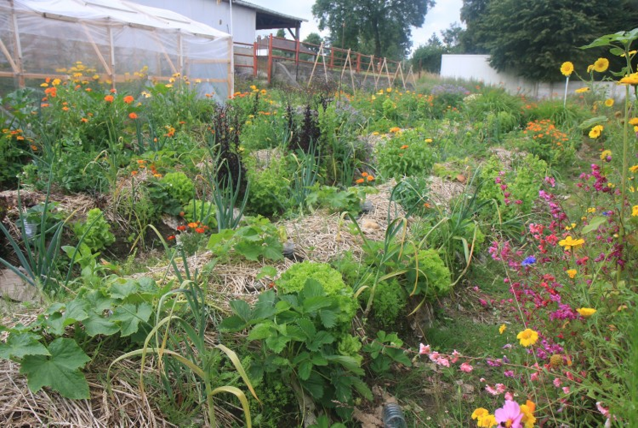 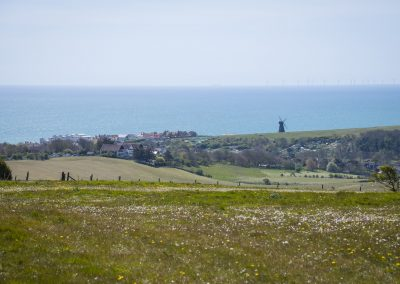 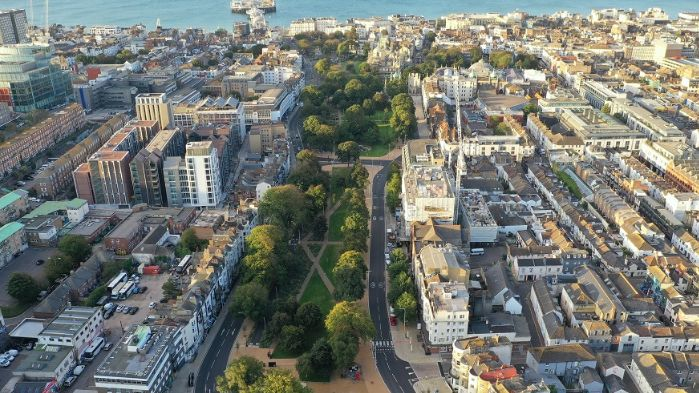 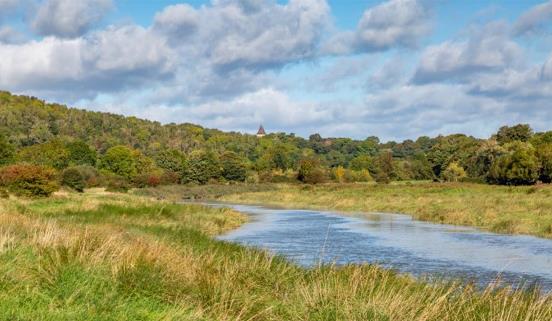 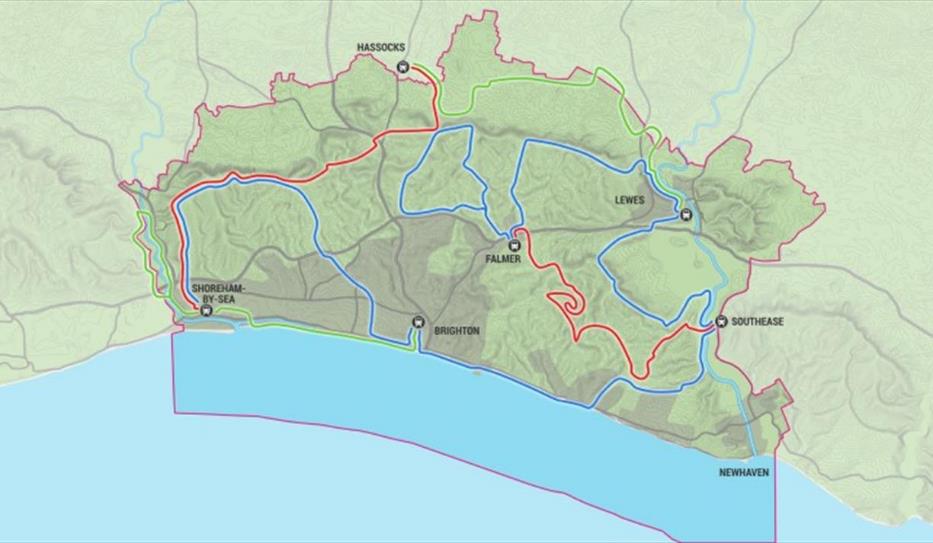 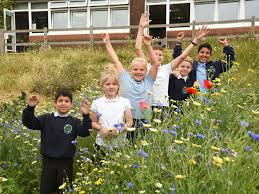 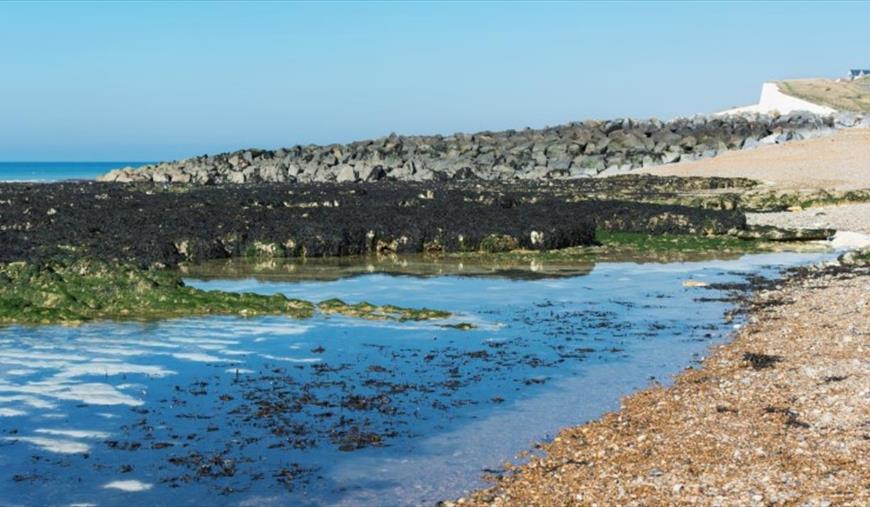 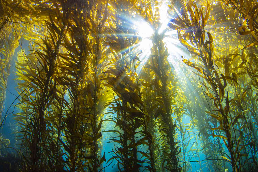 Our Schools, Our World
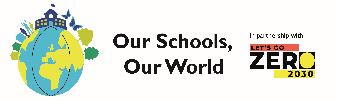 Self-assessment
Use E-Portfolios + common self-assessment templates
Our Schools, Our World
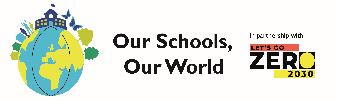 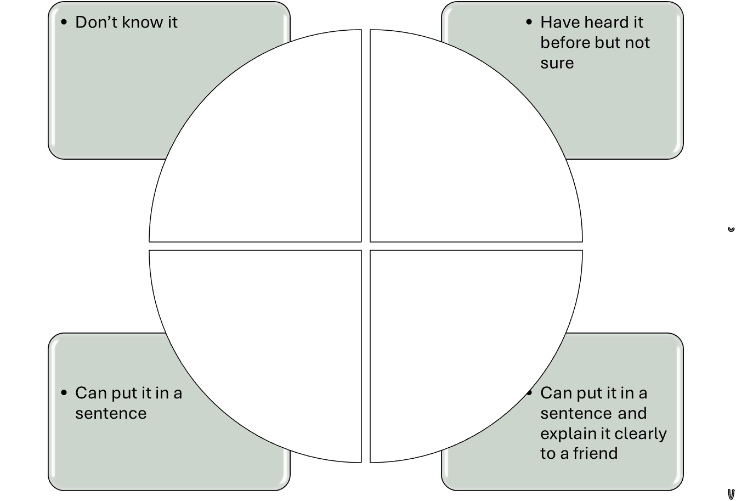 Vocabulary and concept self-assessment – before and after
Our Schools Our World      Teacher Survey
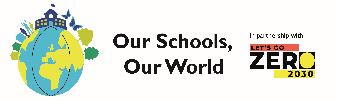 Eg scaling exercies 1-5
Our Schools, Our World      Family Engagement Survey
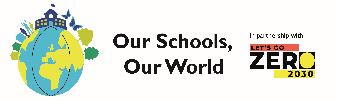 Eg scaling exercies 1-5
Our Schools, Our World
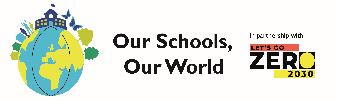 Progress against Climate Action Plan
Our Schools, Our World      Climate Action Plan – SMART targets
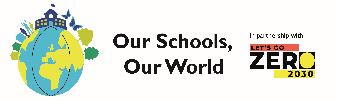 •Decarbonisation, for example calculating and taking actions to reduce carbon emissions, such as becoming more energy efficient

•Adaptation and resilience, such as taking actions to reduce the risk of flooding and overheating

•Biodiversity, for example engaging with the National Education Nature Park

•Climate education and green careers, such as ensuring the education you provide gives knowledge-rich and comprehensive teaching about climate change, and that your teaching staff and lecturers feel supported to offer this
Our Schools, Our World      Assessing – SMART targets
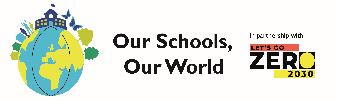 Decarbonisation – reduce carbon emissions from energy use by 20%

Adaptation and resilience – install playground shade and plant trees in playground to provide sufficient cover for 50% of children

Biodiversity - increase areas for biodiversity by 15%

Climate education and green careers – ensure 90% of year 2 children understand and can use vocabulary and concepts in the infant progression framework
Our Schools, Our World      Lunch
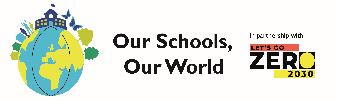 Please be ready to start promptly at 1:00pm
Outdoor learning – outdoors ?
Our Schools Our World     Planning for Outdoor Learning
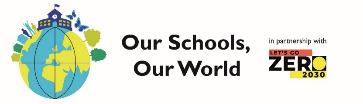 Learning IN the outdoors
Learning THROUGH the outdoors
Learning ABOUT the outdoors
Learning FOR the outdoors

The inside or outside classroom
Where would learning be most effective?
95% of children enjoyed learning outside more than inside
93% of children showed improved social skills after learning outside
57% increase in children’s attainment after outdoor learning
94% of children felt more connected to nature after learning outside
92% of children engaged more with their learning outside than inside
References:

National Connections Demonstration project

The Children’s People & Nature Survey 2023

Natural England: Children & Nature Programme
85% of children showed improved behaviour after learning outside
92% of children reported an increase in wellbeing after learning outside
74% of children spend less time outdoors than prisoners
13% of parents feel confident with their child playing outside
20% of children don’t play outside at all on an average day
25% of children spend less than 30 minutes outside a week (out of school)
79% of teachers reported positive impacts on their teaching practice from teaching outdoors
20% of KS2 children are categorised as ‘obese’
16% of children have a vitamin D deficiency
37% of children leave primary school at an ‘unhealthy weight’
69% of teachers reported increased job satisfaction when teaching outdoors
37% of children have never seen a fruit or vegetable growing
88% of children say spending time in nature makes them feel very happy
13% of US children are on Ritalin for ADHD
37% of children actively notice nature when spending time outside
Our Schools, Our World      Lunch
Our Schools, Our WorldLocal Organisations
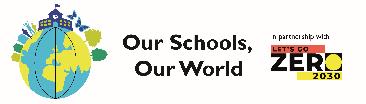 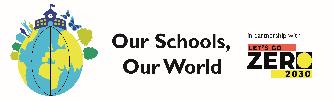 Knowledge from the group
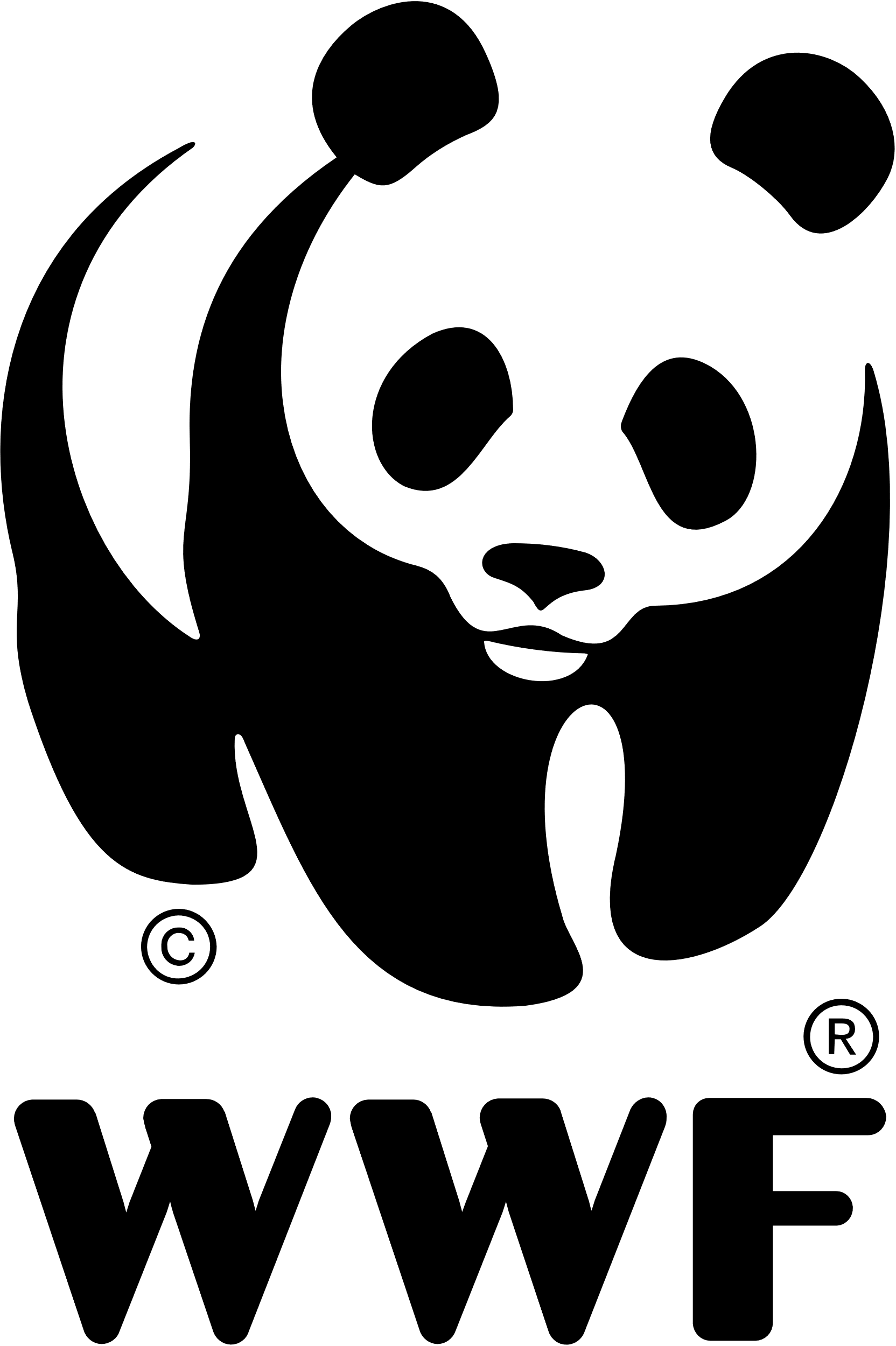 WWF Action for Nature Grants
www.wwf.org.uk/prescription-for-nature/schools-fund
Micro grants of up to £1,000 are available to primary, secondary, sixth form, or higher education colleges and SEN schools in Leicester and Leicestershire. These grants can be spent on a variety of things to enable schools to run nature activities and projects:
To hire equipment or means of transport for the approved project
To support the purchase of materials or resources that will boost nature on schools grounds
To support the purchase of resources that will bring nature into the classroom
To purchase equipment that will aid children to get outside and enjoy nature
To cover costs of holding events/workshops 
To support training or development costs (but not costs to attend an existing training event/class)
To cover staff costs
To cover expenses or travel costs
As these grants are only available to schools in Leicester and Leicestershire, if you apply there is a good chance you will be successful. Applications close 6 December 2024. Apply by filling in an the online webform. Any issues please email education@wwf.org.uk or for support completing the form email Jasmine.Walker@leicester.gov.uk
Our Schools Our World     National Education Nature Park
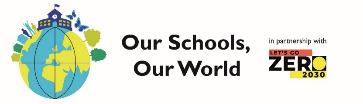 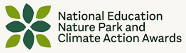 Embedded video removed for size, find here: https://youtu.be/a4lvkZIKs14
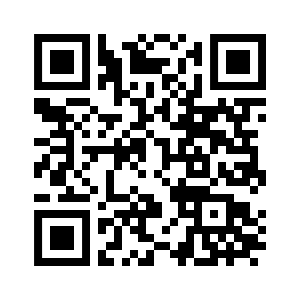 www.educationnaturepark.org.uk
Our Schools Our World     www.thoughtboxeducation.com
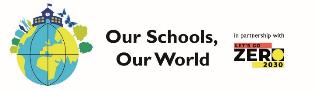 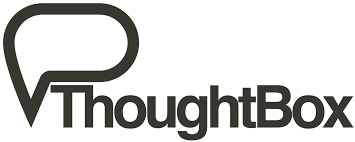 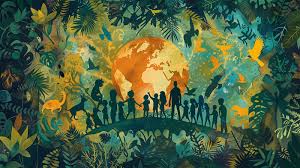 Our Schools Our World     Next Steps
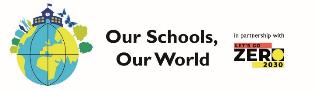 ThoughtBox training video 
on www.osow-leicester.co.uk 
under 'Training'
Password Climate999

Plan in meeting with head
Plan in meeting with business and site manager
Book in time with Marc
Thank you for your time today.  Please complete the following evaluation.
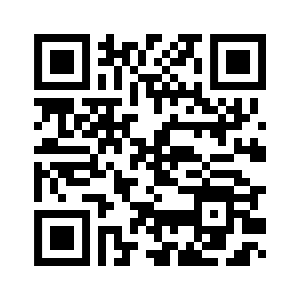 Our Schools, Our WorldFinish
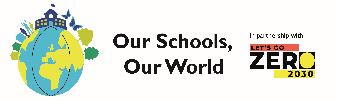 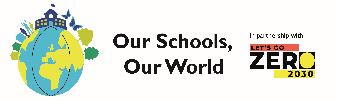 Site Managers and Business Managers tomorrow 

Any SPLs joining?
Our Schools, Our World      Website resources
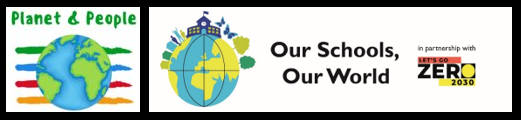 Conceptual milestones - Our City, our world Conceptual milestones And key vocabulary (ourcityourworld.co.uk)

Curriculum resources and Teacher Planning Notes- Water (ourcityourworld.co.uk)

Assembly resources - Water (ourcityourworld.co.uk)

Greening the curriculum - Framework (ourcityourworld.co.uk)

Skills & Knowledge - Curriculum-skills-and-knowledge-progression.pdf (ourcityourworld.co.uk)
Marc update links